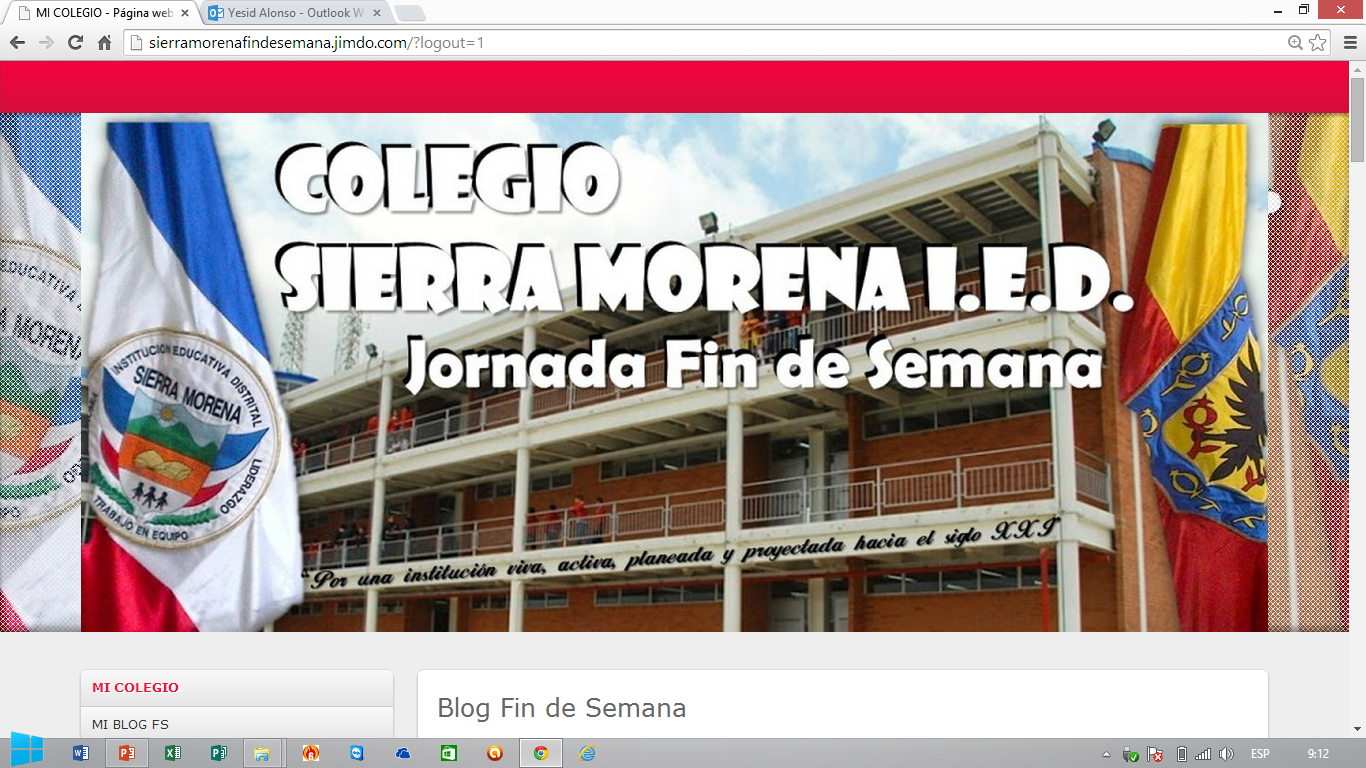 Proyecto Educación Virtual
Proyecto Educación Virtual
Para jóvenes y adultos. Decreto 3011
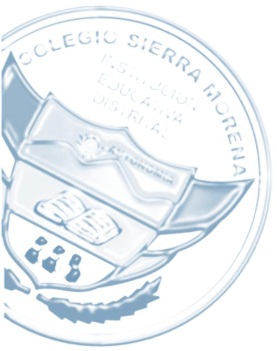 Estructura de nuestro Plan de Estudios
Estructura de nuestro Plan de Estudios
Estructura del Proyecto
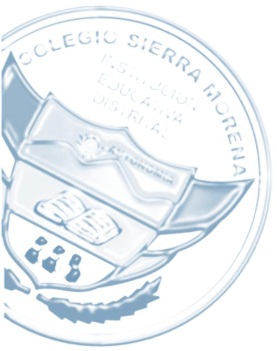 FORMACIÓN TÉCNICA
PARA EL TRABAJO
COMPETENCIAS
CIUDADANAS
COMPETENCIAS
BÁSICAS
COMPETENCIAS
LABORALES
COMPETENCIAS BÁSICAS
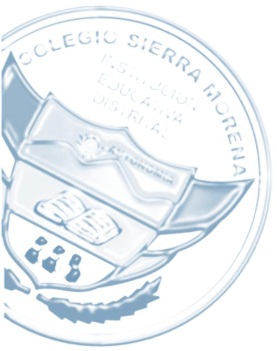 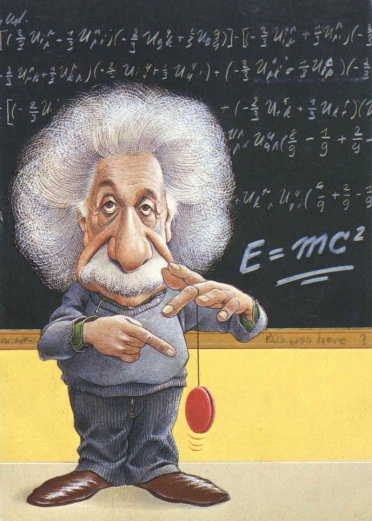 Las competencias básicas están relacionadas con el pensamiento lógico matemático y las habilidades comunicativas, que son la base para la apropiación y aplicación del conocimiento científico provisto por las distintas disciplinas, tanto sociales como naturales.
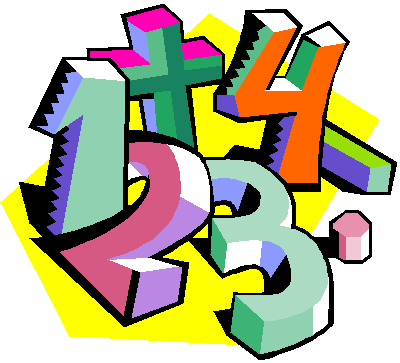 En el contexto laboral, las competencias básicas permiten que un individuo entienda instrucciones escritas y verbales, produzca textos con distintos propósitos, interprete información registrada en cuadros y gráficos, analice problemas y sus posibles soluciones, comprenda y comunique sentidos diversos con otras personas.
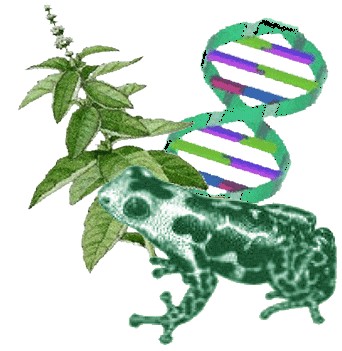 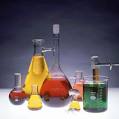 COMPETENCIAS CIUDADANAS
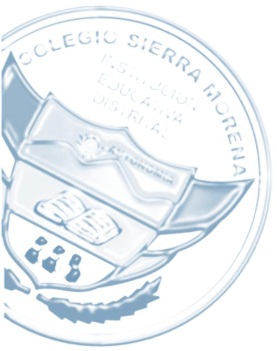 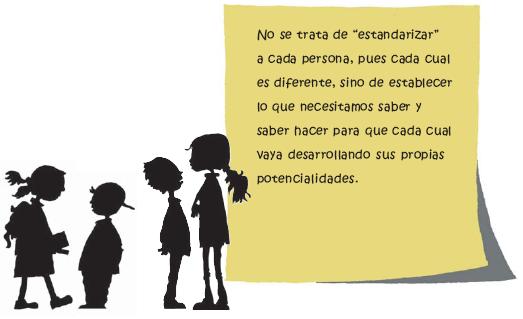 Las competencias ciudadanas son el conjunto de conocimientos, habilidades y actitudes que permiten que una persona se desenvuelva adecuadamente en sociedad y contribuya al bienestar común y al desarrollo de su localidad o región.
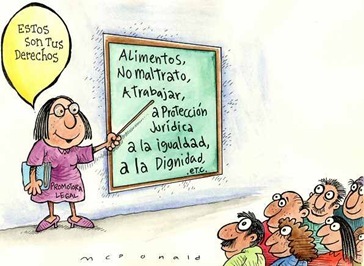 Están referidas a la capacidad de ejercer la ciudadanía y de actuar con base en los principios concertados por una sociedad y validados universalmente. Además de relacionarse con la actuación de un individuo, las competencias ciudadanas implican la capacidad para efectuar juicios morales, conocer el funcionamiento del Estado y comportarse e interactuar con otros y consigo mismo.
COMPETENCIAS LABORALES
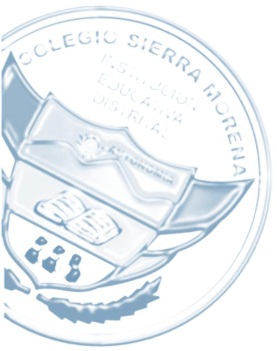 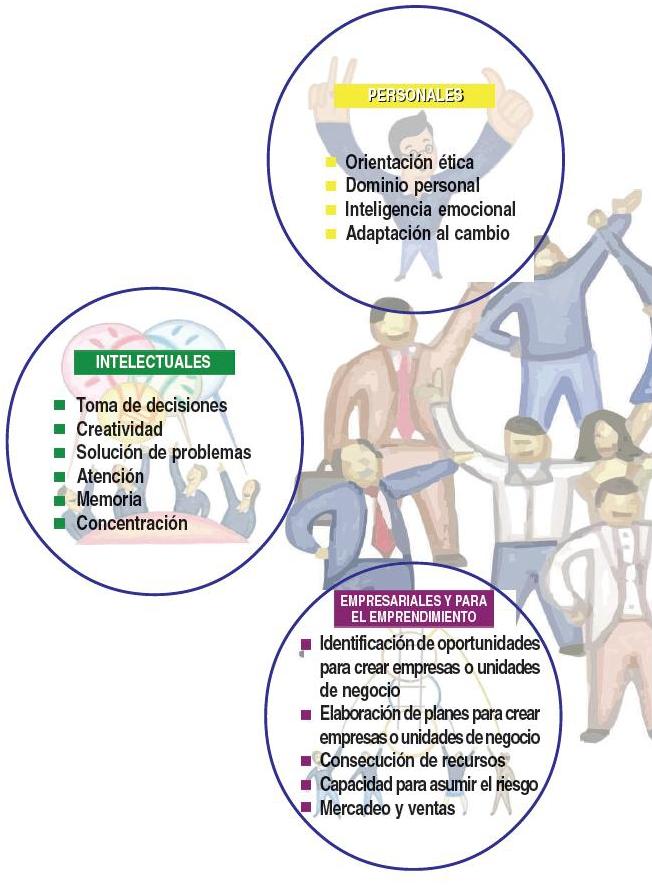 Las competencias laborales son el conjunto de conocimientos, habilidades y actitudes que aplicadas o demostradas en situaciones del ámbito productivo, tanto en un empleo como en una unidad para la generación de ingreso por cuenta propia, se traducen en resultados efectivos que contribuyen al logro de los objetivos de la organización o negocio. En otras palabras, la competencia laboral es la capacidad que una persona posee para desempeñar una función productiva en escenarios laborales usando diferentes recursos bajo ciertas condiciones, que aseguran la calidad en el logro de los resultados.
COMPETENCIAS BÁSICAS
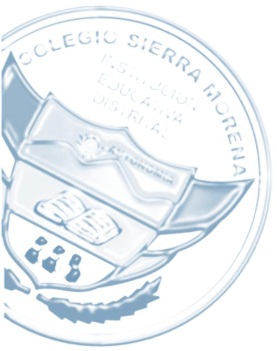 Biología
Educación Ambiental
Matemáticas
Física
Química
COMPETENCIAS CIUDADANAS
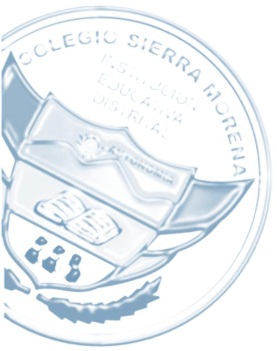 Ciencias Sociales
Ética
Filosofía
Ciencias Económicas y Políticas
Lengua Castellana
Inglés
Educación Física
COMPETENCIAS LABORALES
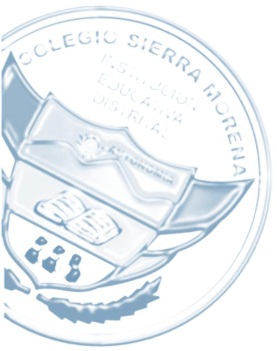 Formación Empresarial
Finanzas
Informática
Diseño
Desarrollo de productos y/o servicios
COMPETENCIAS
BÁSICAS
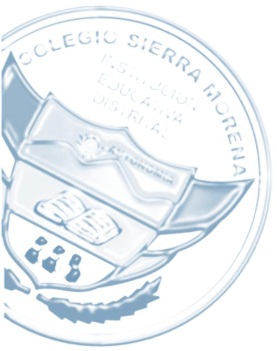 Intelectuales
Personales
Interpersonales
Organizacionales
Tecnológicas
Empresariales
COMPETENCIAS
CIUDADANAS
COMPETENCIAS
LABORALES
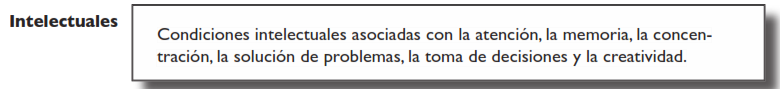 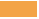 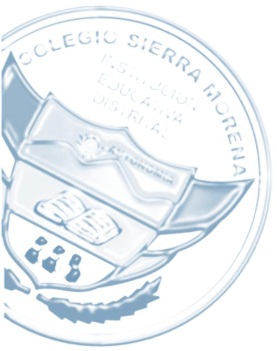 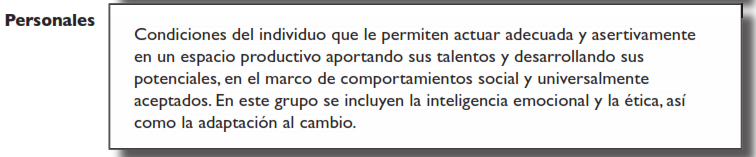 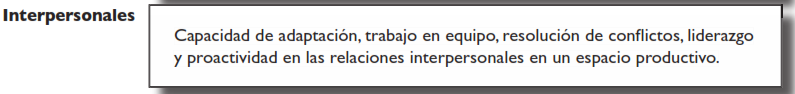 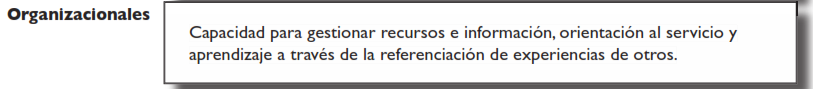 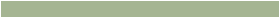 Hilos Conductores
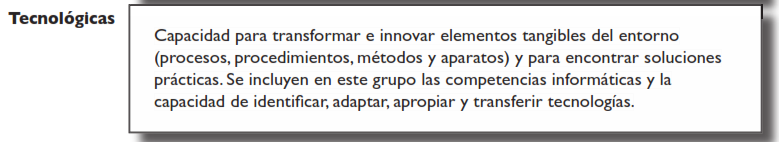 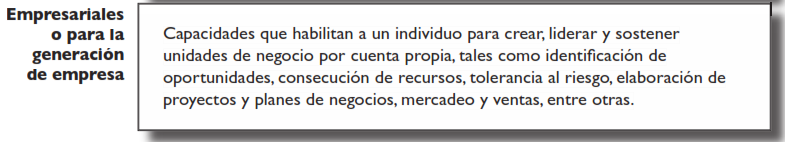 Pruebas por
Competencias
Pruebas por
Competencias
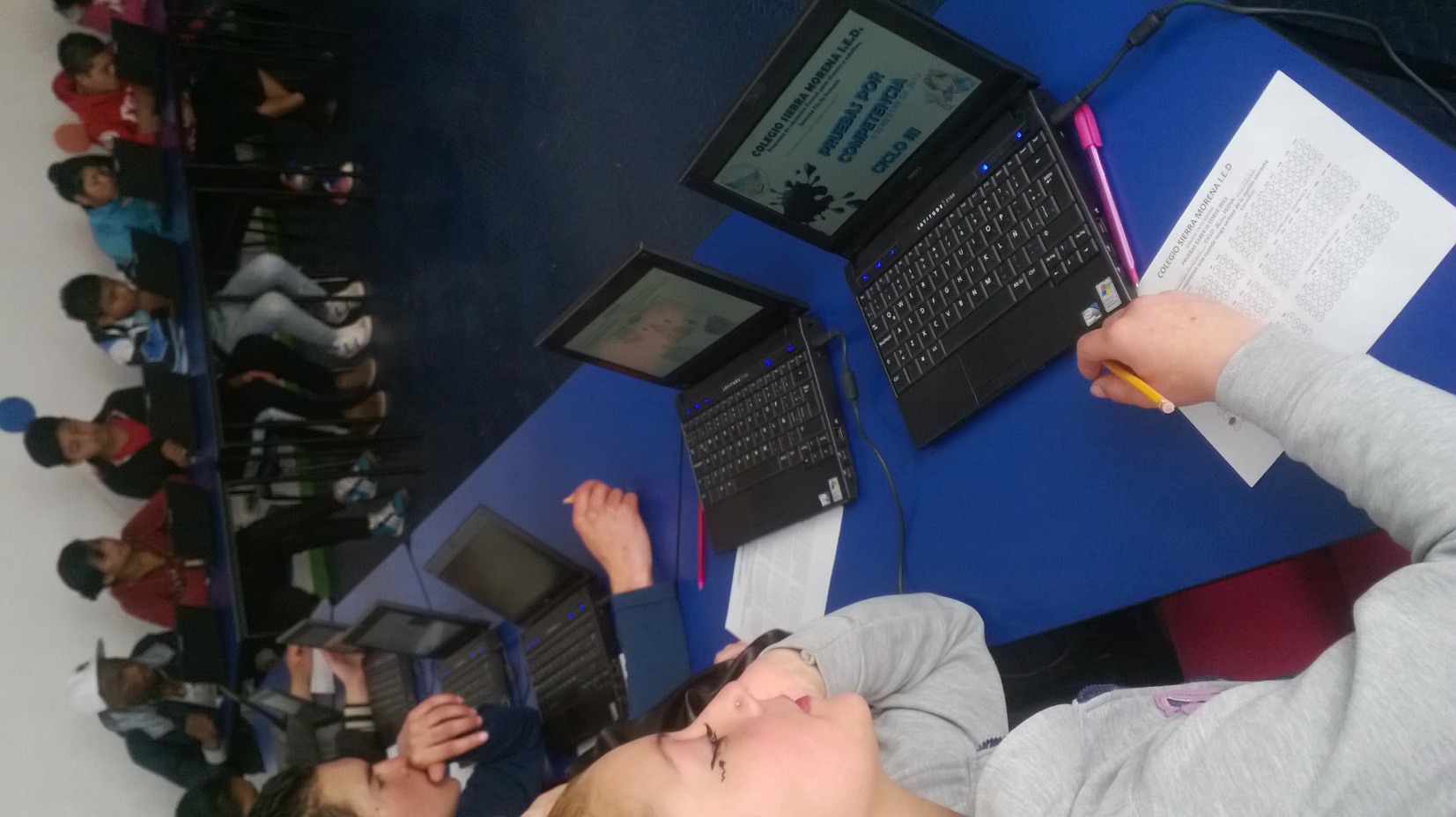 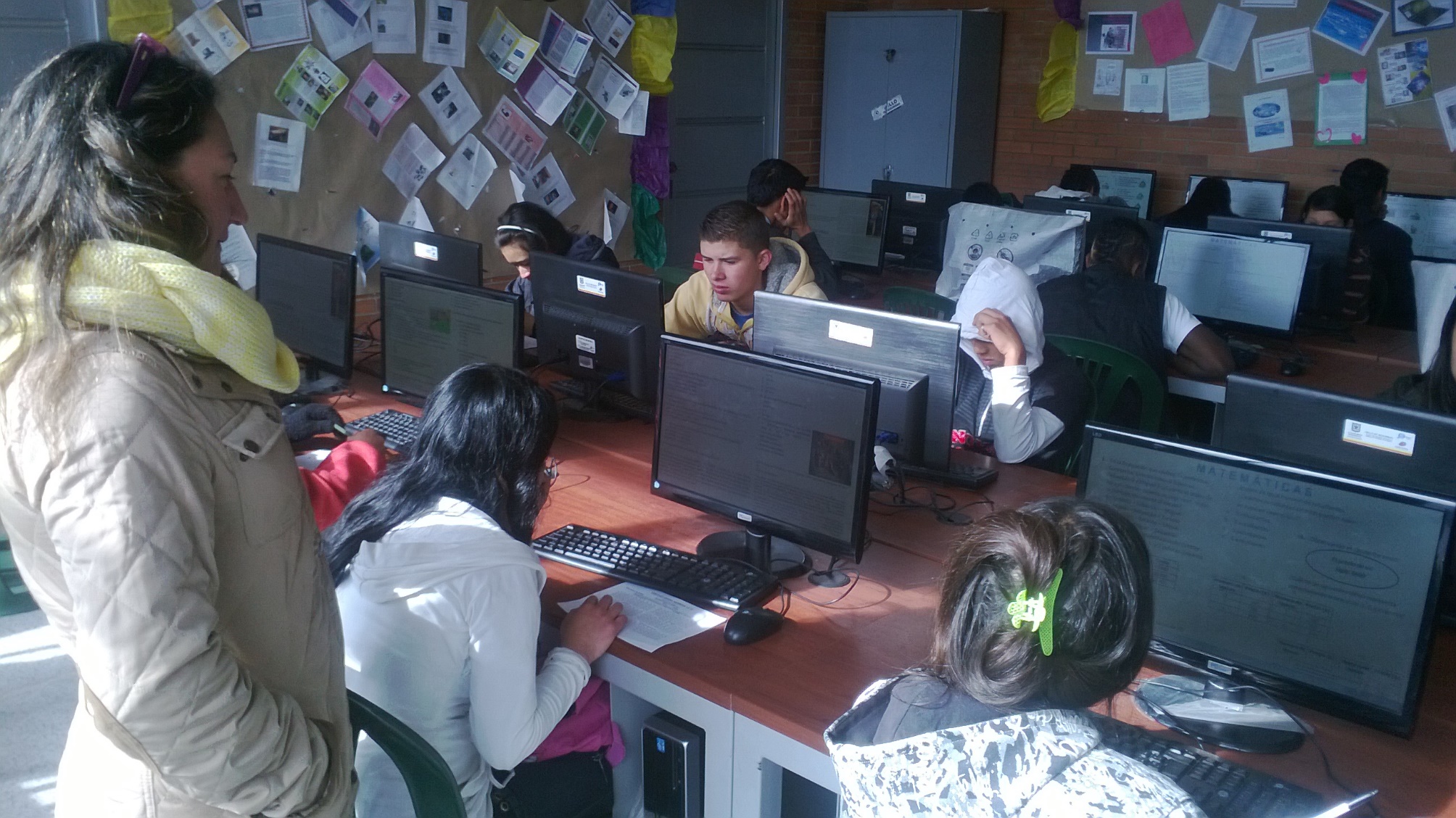 Resultados Finales
Resultados Finales
Día Interdisciplinario.
Muestra Empresarial.
Feria empresarial.
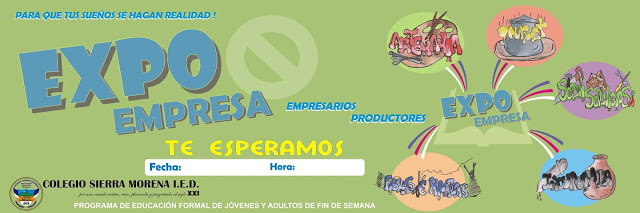 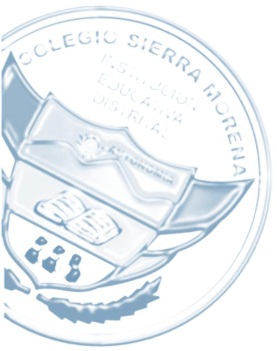 Formación Virtual
Formación Virtual
¿Quiénes pueden hacerlo?
¿Quiénes pueden hacerlo?
El perfil del estudiante virtual de nuestra jornada se basa en la flexibilidad de la que habla el decreto 3011, dando la posibilidad de acogerse a esta modalidad siempre y cuando:
Presente carta de solicitud a su director de grupo y al consejo de maestros de la jornada.
Adjunte certificación laboral acreditada para tal fin.
Se comprometa con su educación de manera autónoma y con el apoyo, ayuda y orientación de los maestros de la jornada.
Manifieste interés continuo y presente sus actividades a tiempo y solicite asesoría o “Tutorías” (Lunes de 6:30 a 8:00 pm).
Que genere una disciplina constante del uso de las TIC’s o herramientas tecnológicas para cumplir con una de sus metas, “ser bachiller” del Colegio Sierra Morena, mostrando sentido de pertenencia.
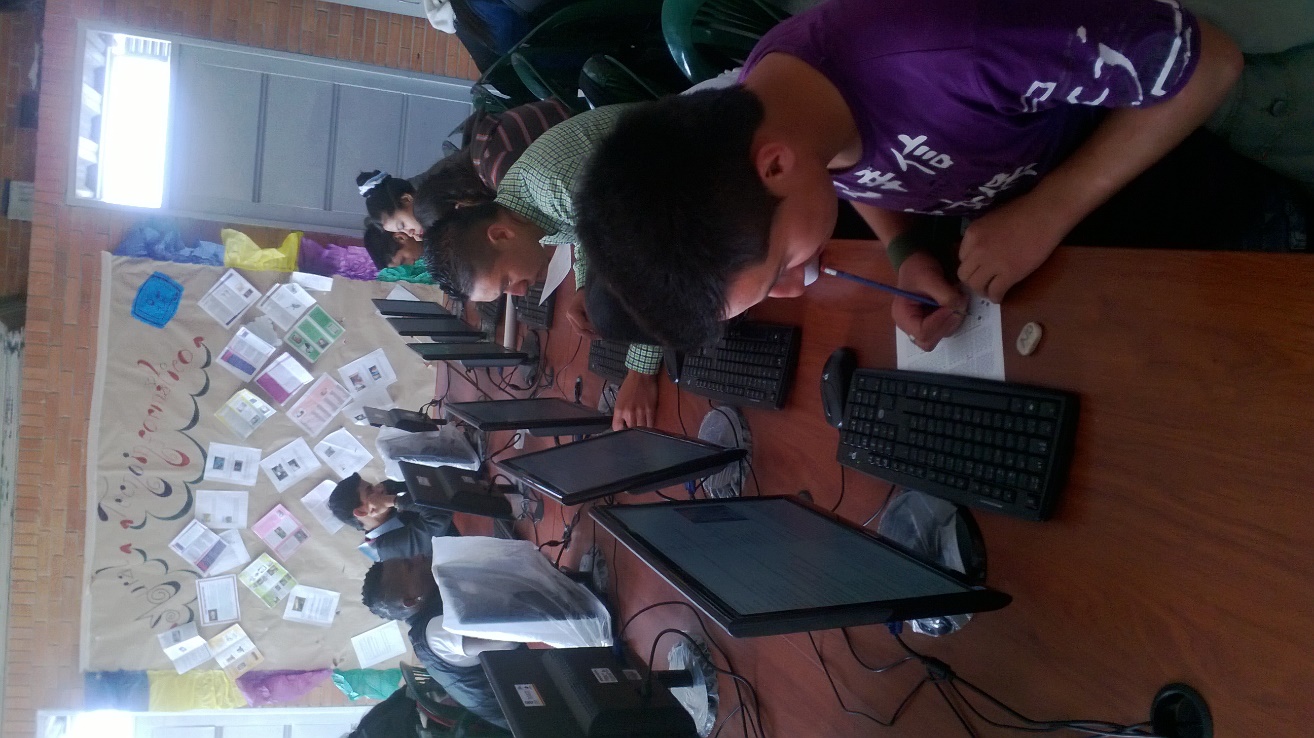 ¿Cómo funciona?
¿Cómo funciona?
Planeación, preparación y montaje de actividades en la página web de la jornada Fin de Semana.
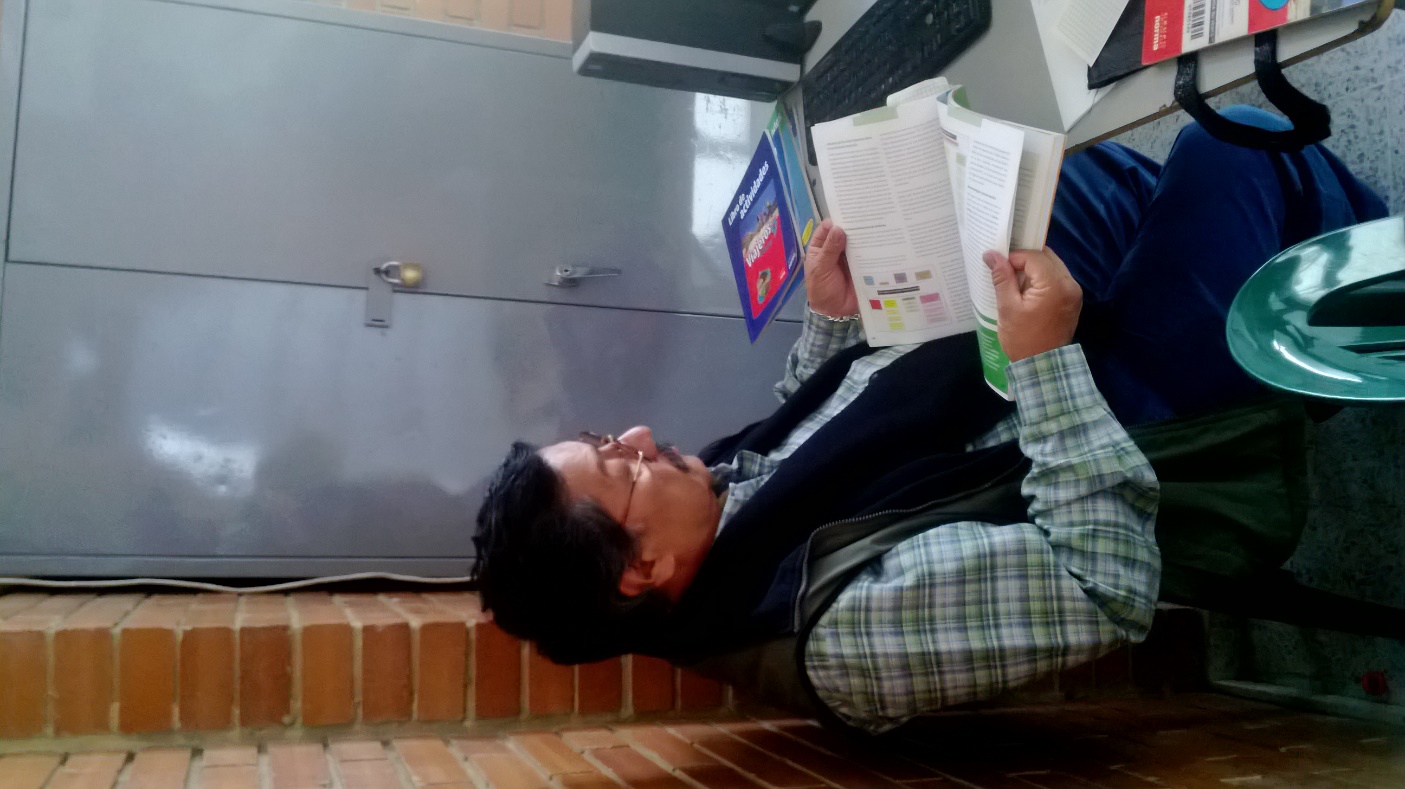 Socialización de temas a través de:
Videos.
Juegos.
Guías.
Talleres.
Links.
¿Qué hace el estudiante?
¿Qué hace el estudiante?
El estudiante ingresa a la página web:


Genera una actividad de búsqueda de horarios y demás detalles que necesita para ingresar en cada asignatura.
Descarga las actividades, talleres, videos u otros, con el fin de desarrollar y devolver al e-mail de cada maestro según se indica en cada pestaña (asignatura) que contiene la página web.
Recibe de la misma manera (a vuelta de correo) las observaciones y retroalimentación del maestro con el fin de avanzar o reforzar el tema tratado.
En caso de haber dudas se genera una cita a tutorías para que el maestro indique la corrección o explicación debida a cada tema.
El estudiante avanza de acuerdo con las notificaciones de maestros y finaliza su ciclo virtual cuando alcance los desempeños propuestos en nuestro Plan de Estudios.
www.sierramorenafindesemana.jimdo.com
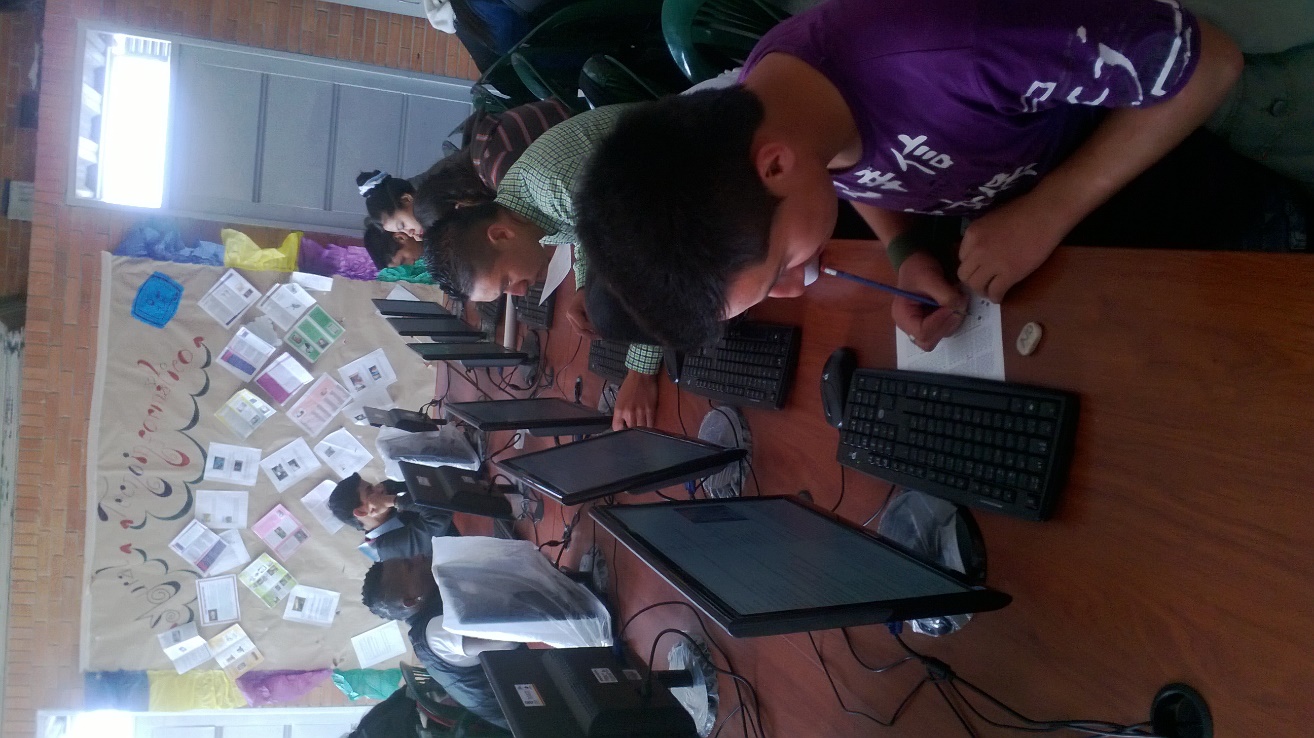 Visite:
Visite:
www.sierramorenafindesemana.jimdo.com
http://colsmfindesemana.blogspot.com/
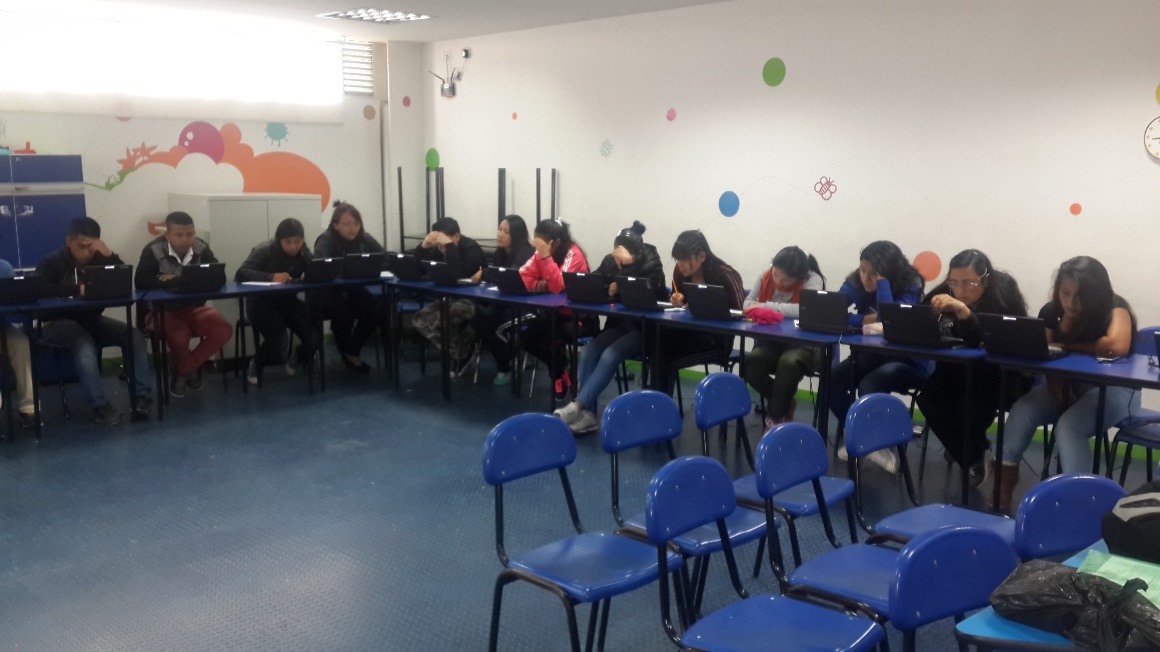 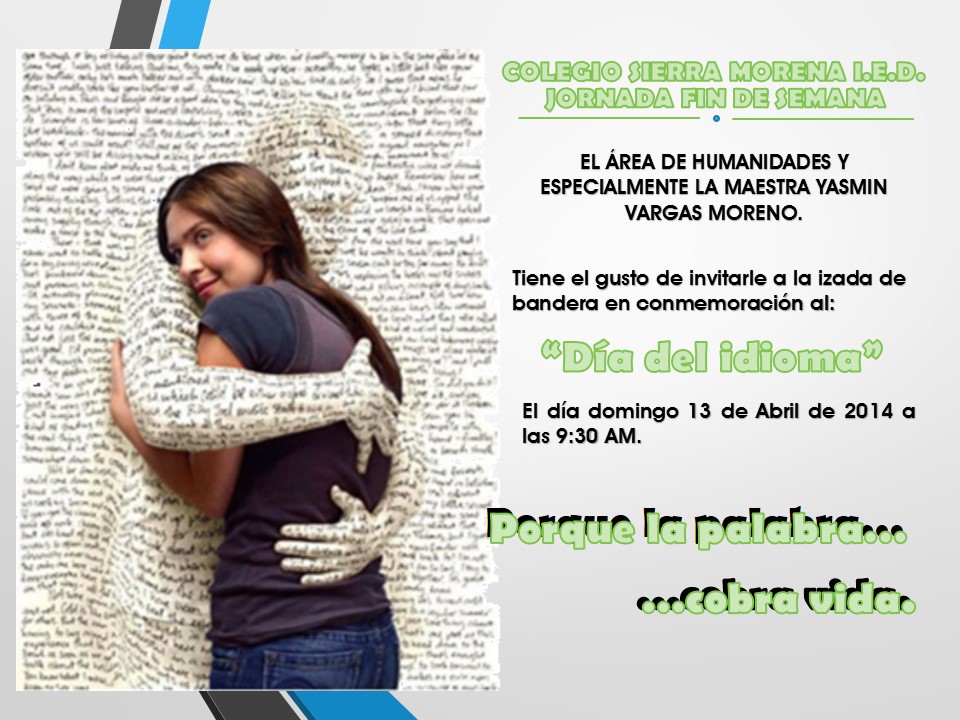 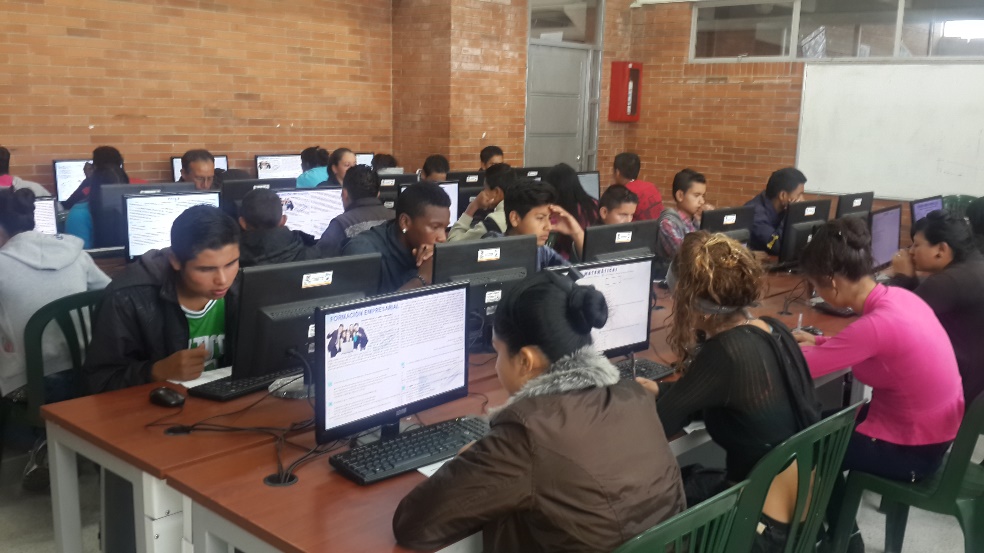 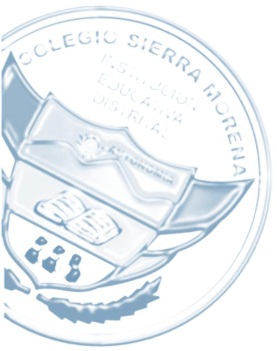 ¡Gracias!
¡Gracias!